МatataLab
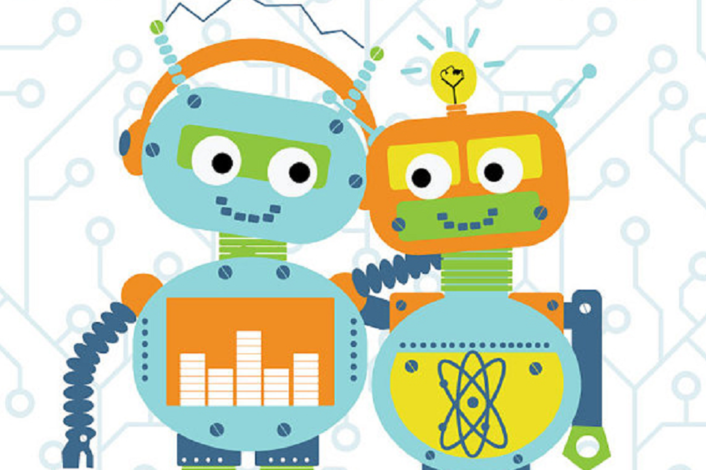 Презентацию подготовила:
Сауляк Татьяна Ивановна
воспитатель первой квалификационной категории 
Одинцово 
 2020
Робототехника в ДОУ
Образовательная робототехника- представляет собой новую, актуальную педагогическую технологию, которая находится на стыке перспективных областей знания: механики, электроники, автоматики, конструирования, программирования и технического дизайна, а дошкольный возраст – это идеальное время для начала изучения основ программирования и робототехники, когда у детей особенно выражен интерес к техническому творчеству.
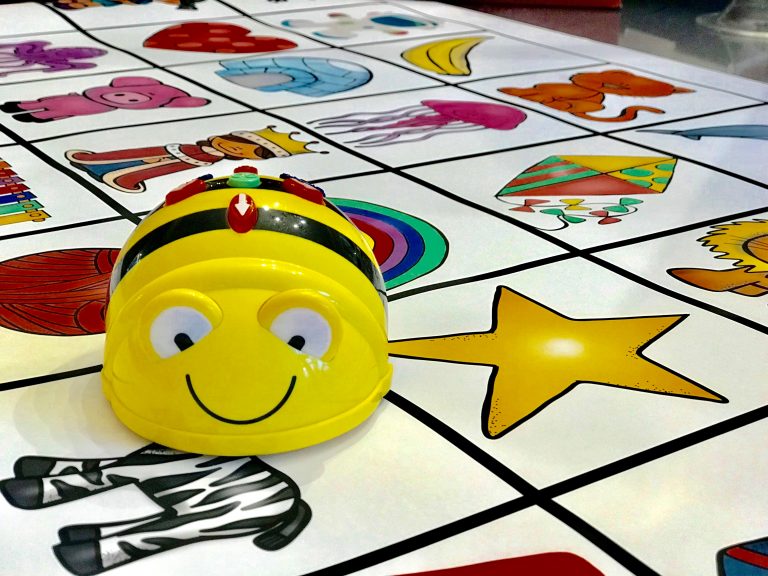 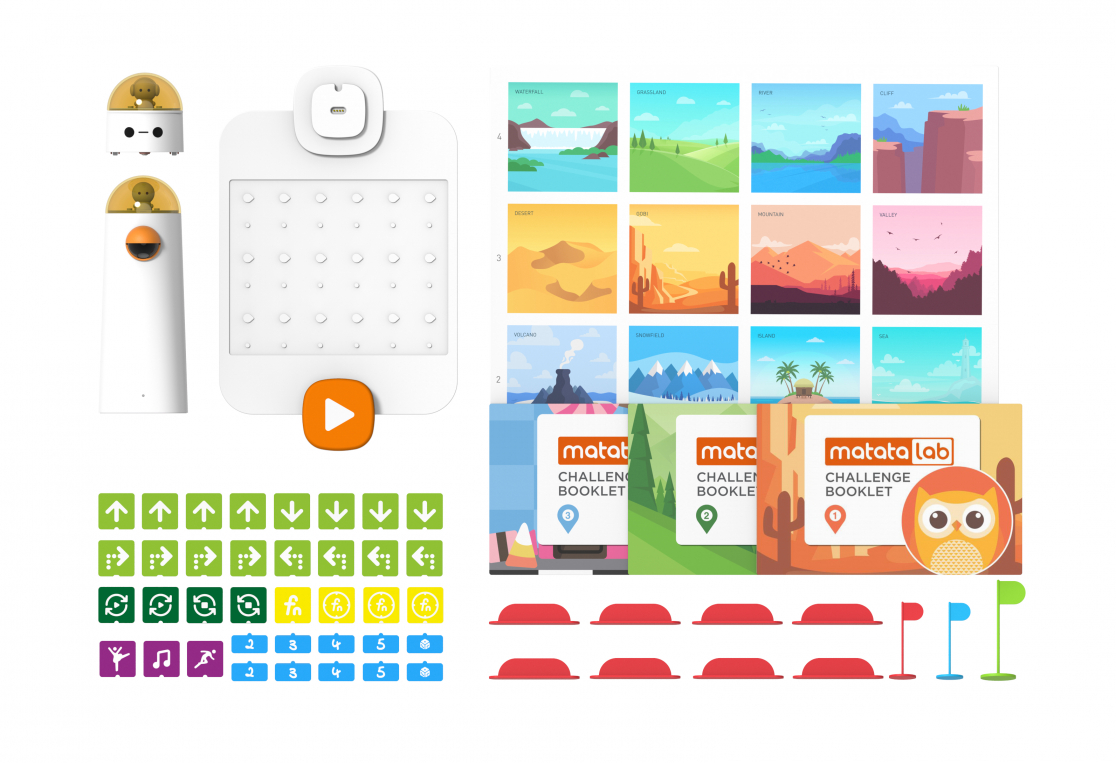 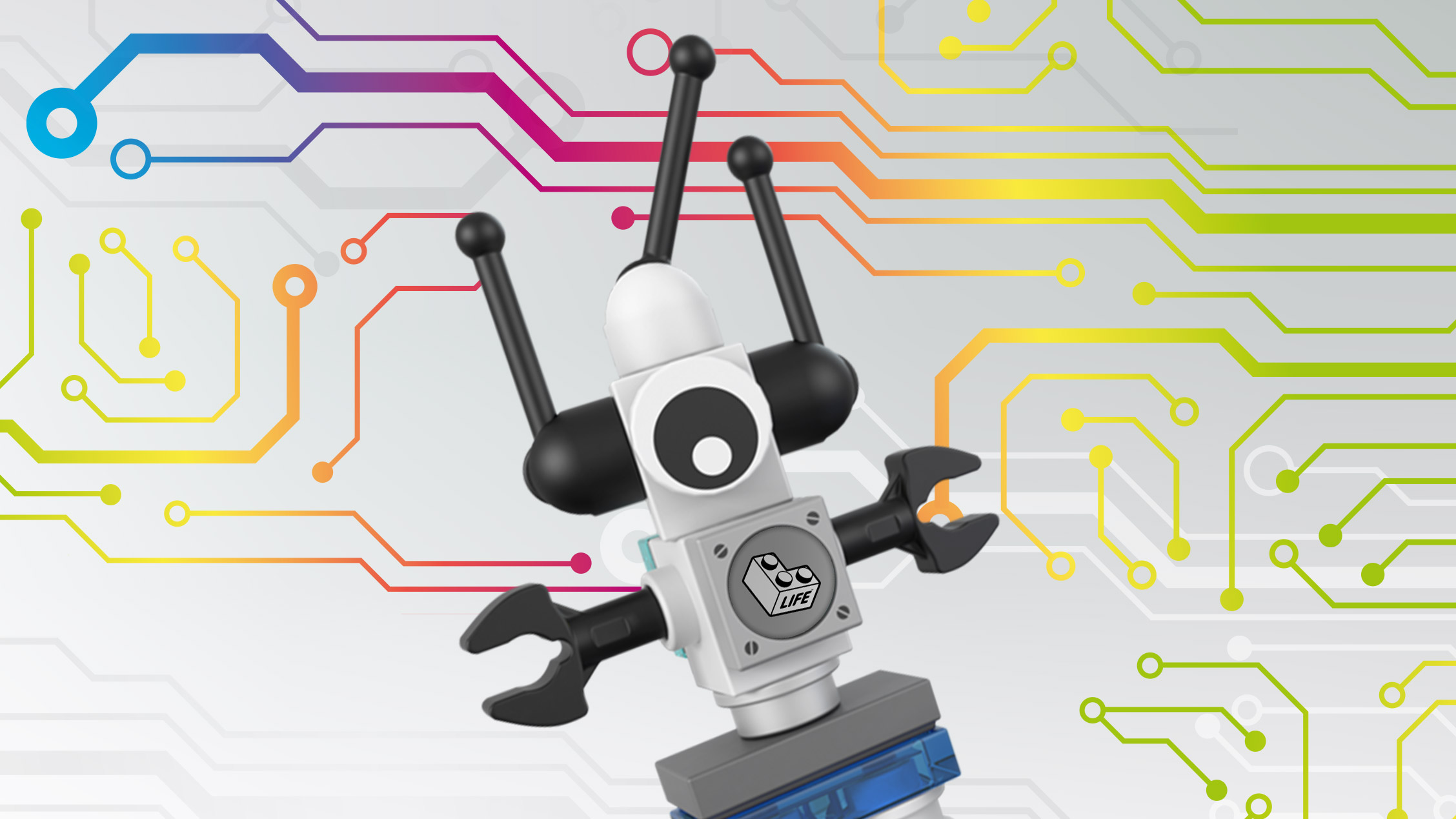 Bee-Bot  и matata lab
Если сравнивать робота Bee-Bot (пчела) и робота MATATALAB, то главное отличие заключается в том, что при работе с MATATALAB у ребенка перед глазами находится весь алгоритм действий робота. Это  позволяет ребенку увидеть ошибку и понять, почему она была допущена.
Знакомство  c MatataLab
Вторая ступень (в нашей группе…)- использование в работе робота MATATALAB. Воспитанники с большим интересом познакомились с ним.
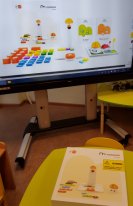 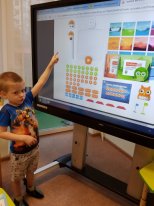 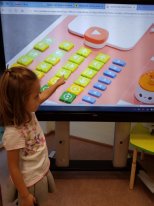 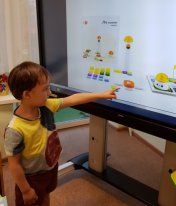 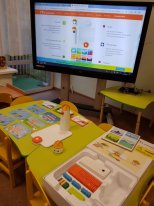 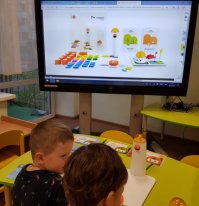 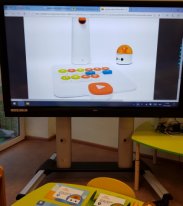 MatataLab - это игровая лаборатория для детей от 4 лет, предназначена для развития логического мышления и творческих способностей.
В базовый комплект MATATALAB входит:
 программируемый робот,
 панель управления,
 управляющая башня,
 программные блоки.
Робот- это приемное устройство, которое исполняет команды направленные управляющей башней. Робот располагается на игровом поле с заданием. Умеет рисовать и петь.
Управляющая башня - это модуль со встроенной камерой для распознавания программы, составленной из блоков.
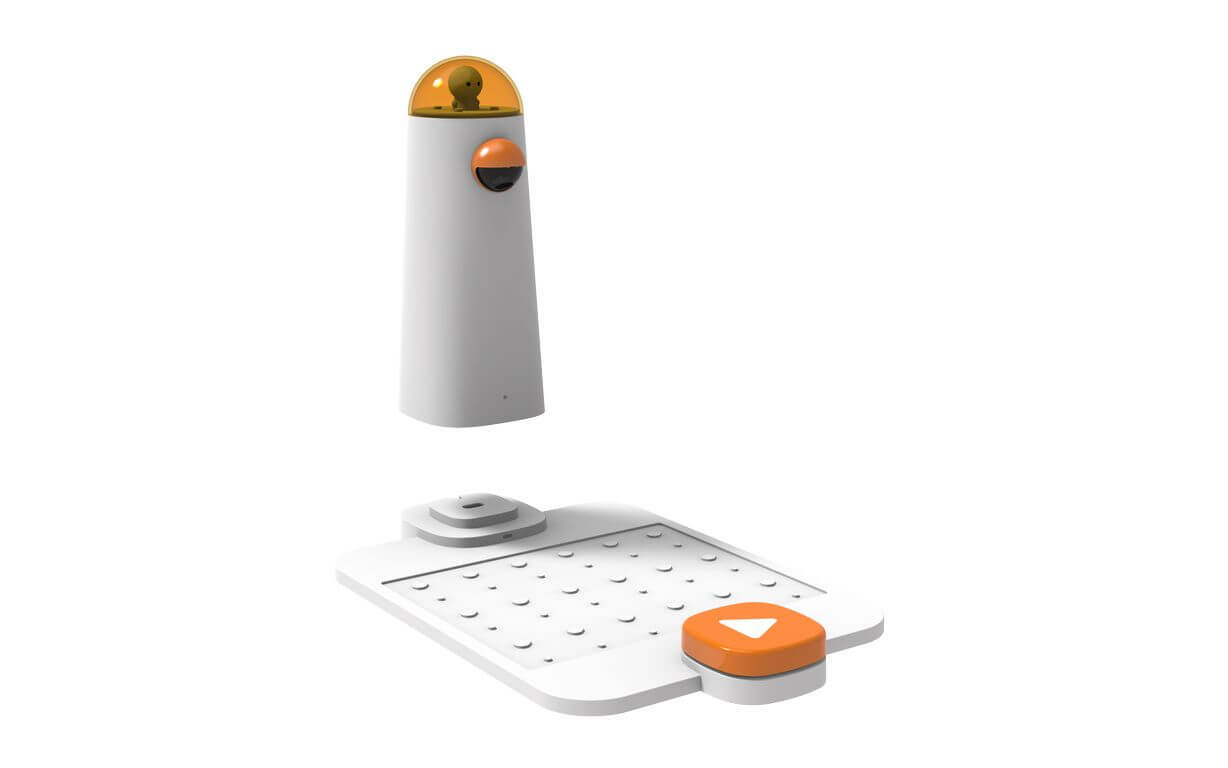 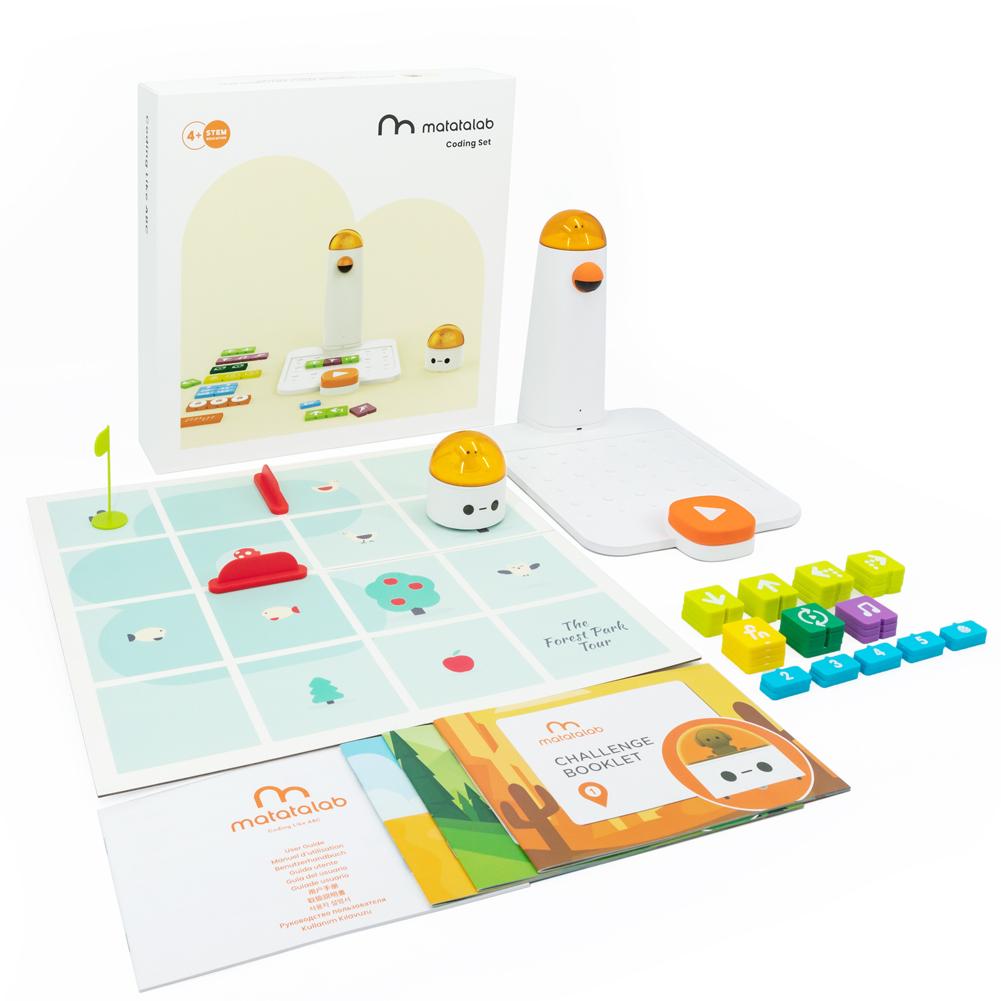 Контрольная панель                      БЛОКИ
Блоки для программирования - пластмассовые блоки с выемками на обороте, на которые нанесены понятные символы.
Блоки располагаются на специальном поле (контрольная панель) в зоне видимости камеры. Распознав программу, башня передает ее роботу для выполнения.
Контрольная панель – специальное поле с выступами, на котором располагаются управляющая башня со встроенной камерой и большая кнопка запуска программы. Программа составляется с помощью блоков для программирования.
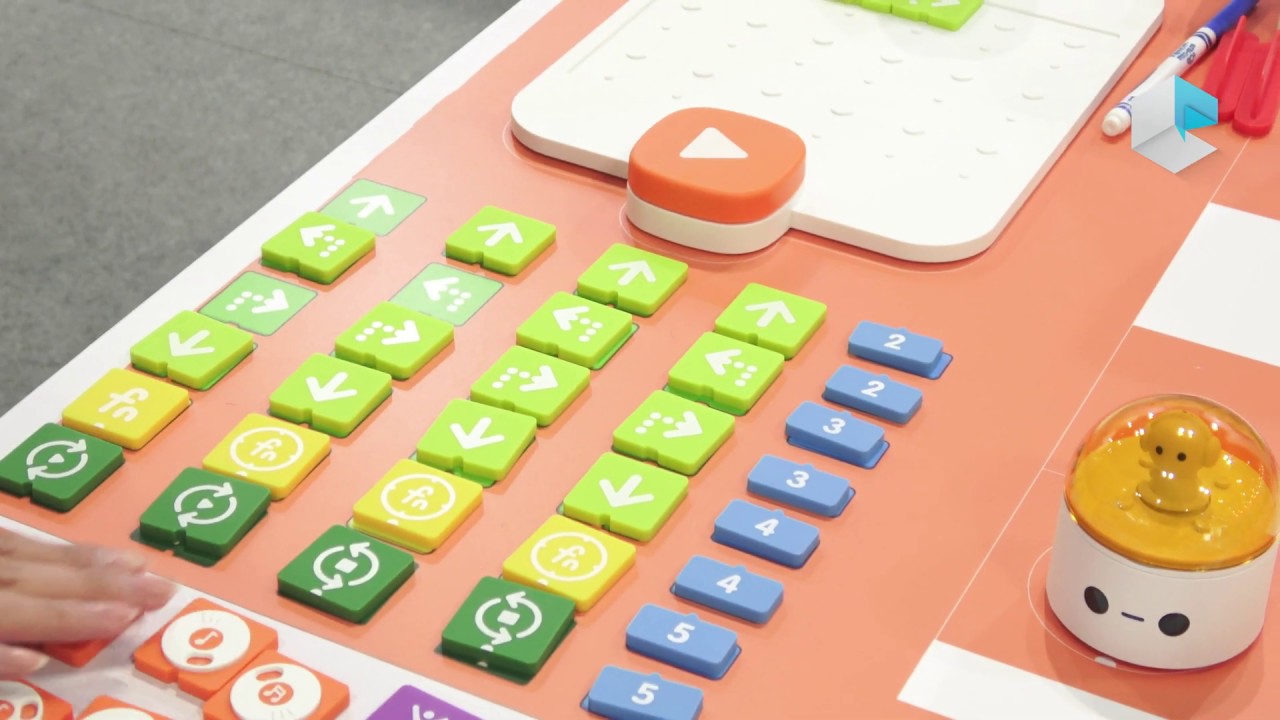 Работа с MatataLab способствует
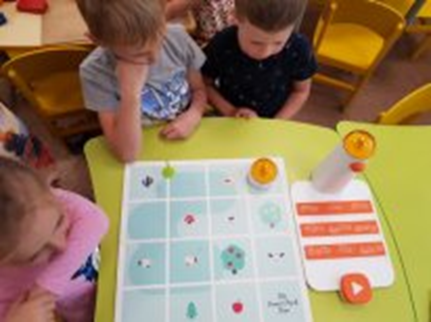 Формированию критического и логического мышления
Развитию речи и творческого потенциала
Умению самостоятельно решать задачи и работать в команде
Повышению мотивации и любознательности
Стимуляции пространственного и наглядно-действенного мышления
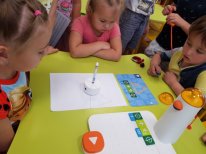 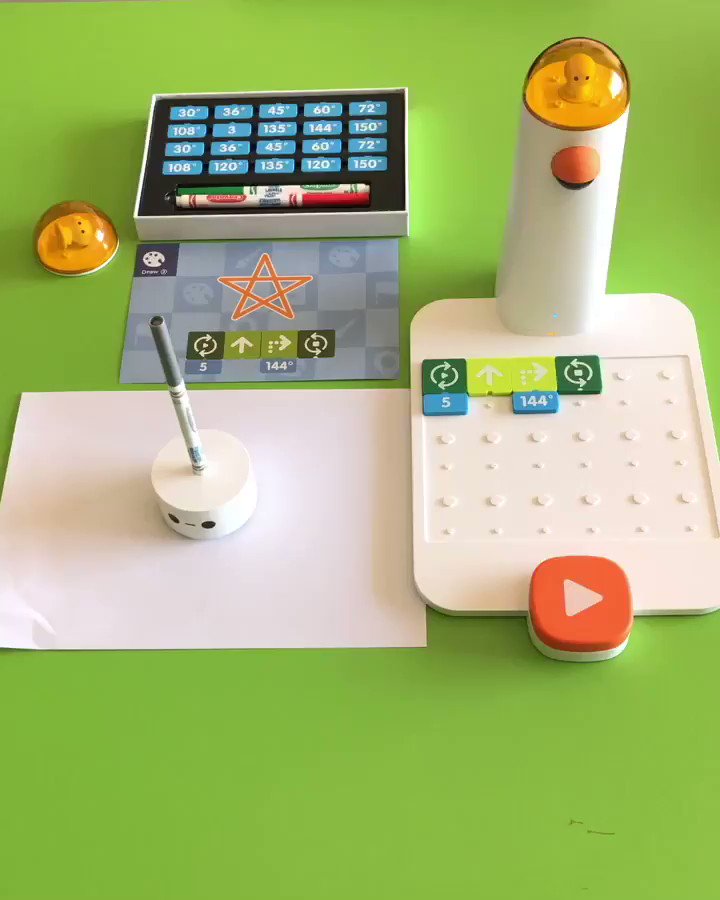 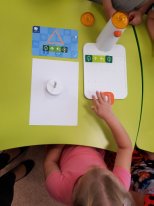 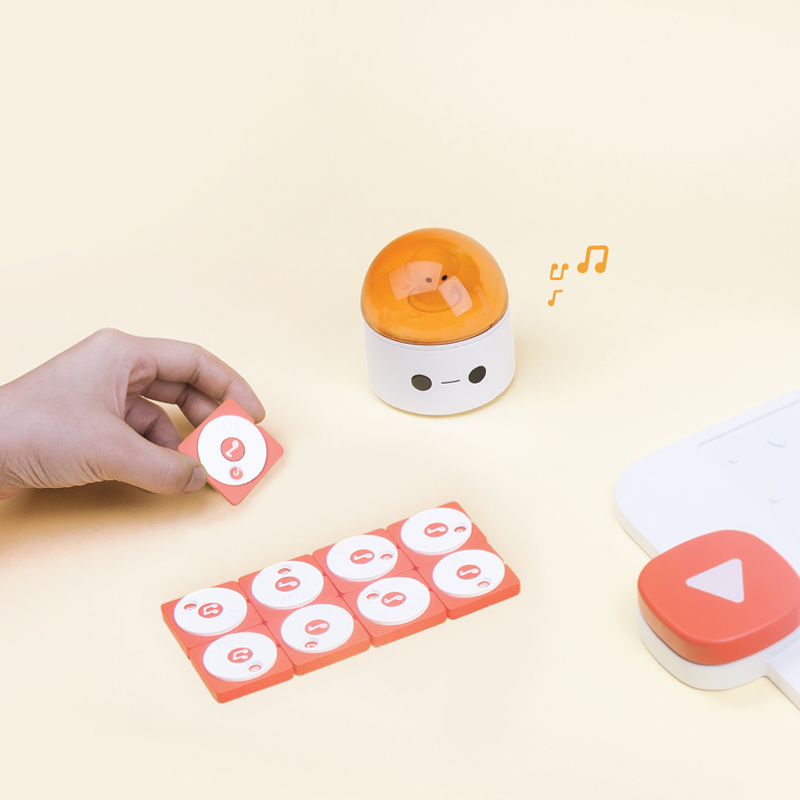 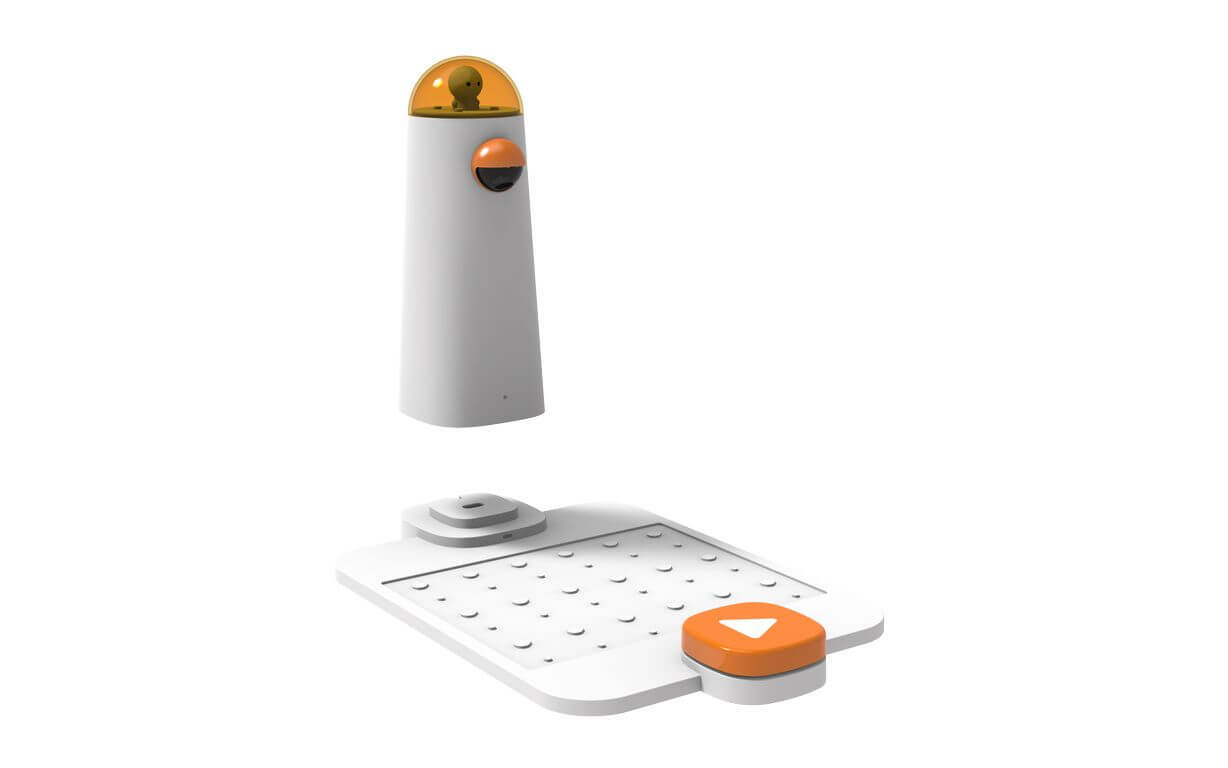 Фантазии дошкольников нет границ
Возможности набора позволяют нам создавать свои квесты и истории, соревноваться в умении программировать движение робота, создавать мелодии и рисунки.
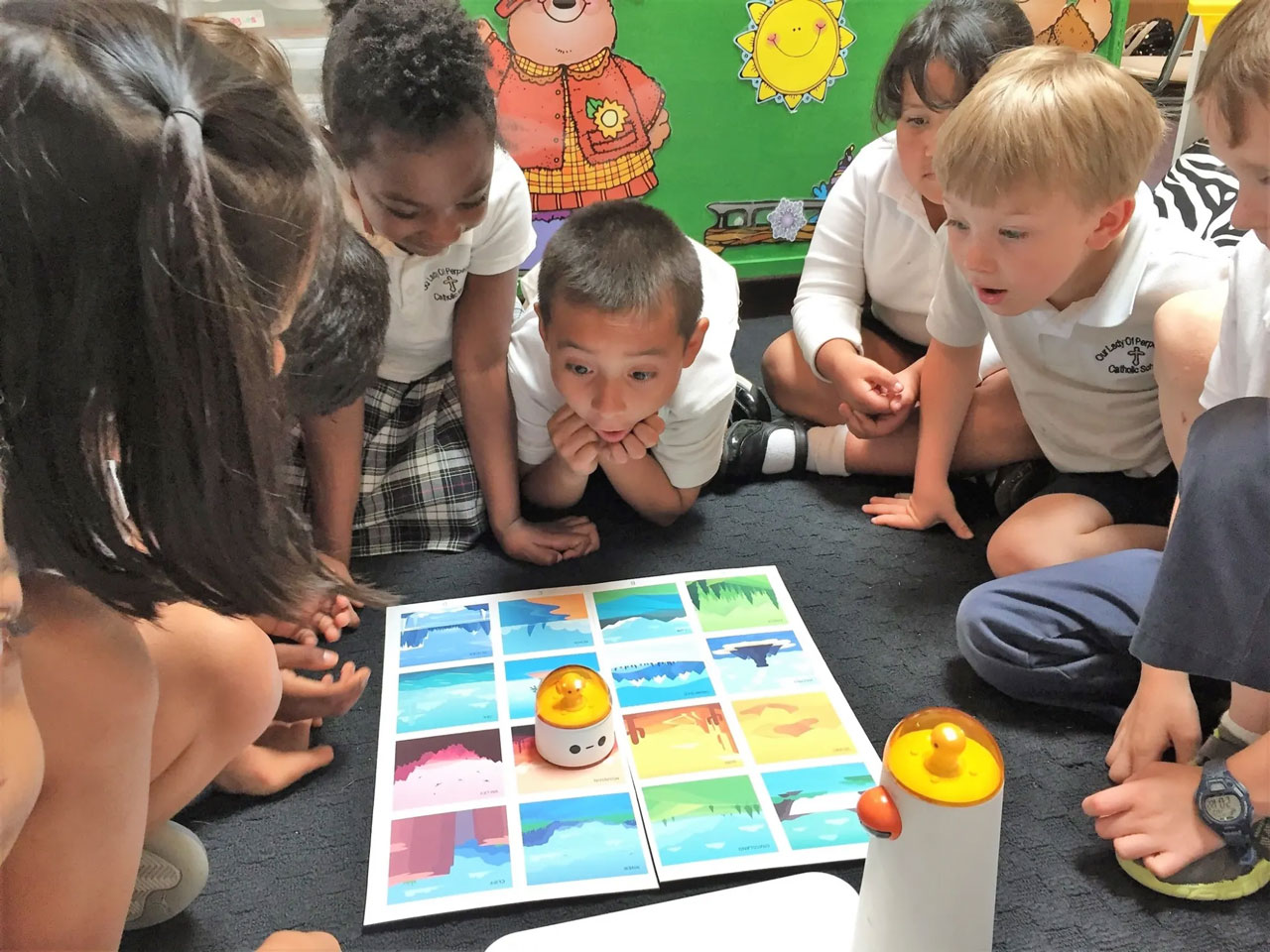 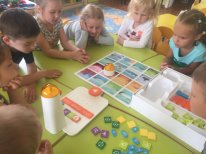 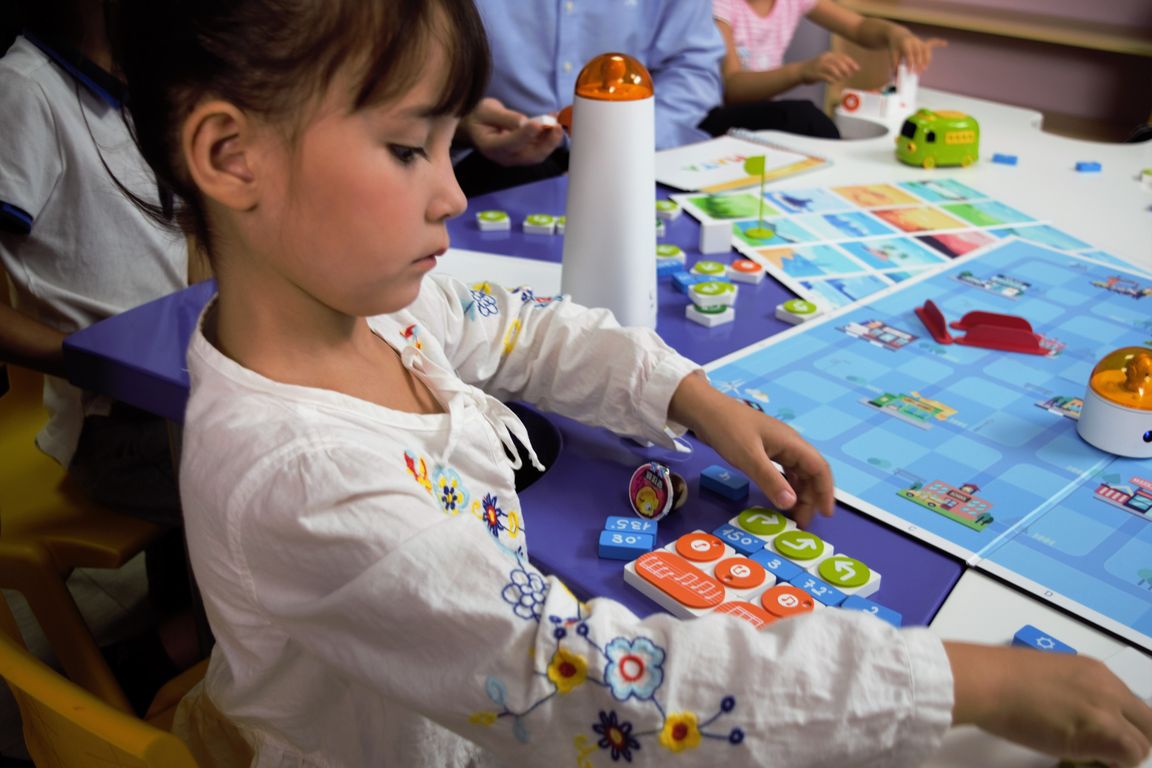 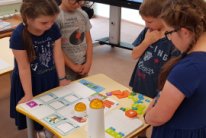 Каждое занятие с использованием «MatataLab» особенное. с помощью оригинальных элементов, наполняющих игровое поле,  легко заинтересовать непоседливых ребятишек к познанию, заложить начальные технические навыки, умение работать в команде, а заодно и развивать в них творческий подход к делу!
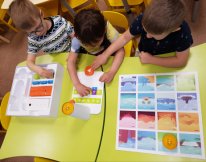 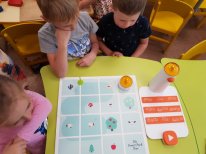 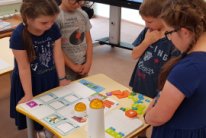 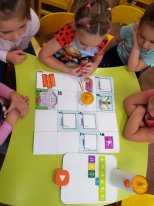 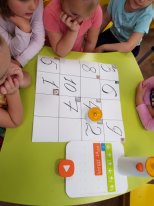 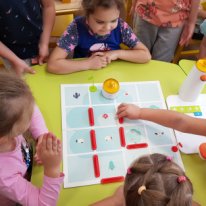 Выводы
Наиболее эффективный способ повышения мотивации у детей – игра.
Игровой набор Matata Lab подходит для образовательных игр.
Игры, созданные на основе набора MATATALAB можно адаптировать и применять в любой  образовательной области.
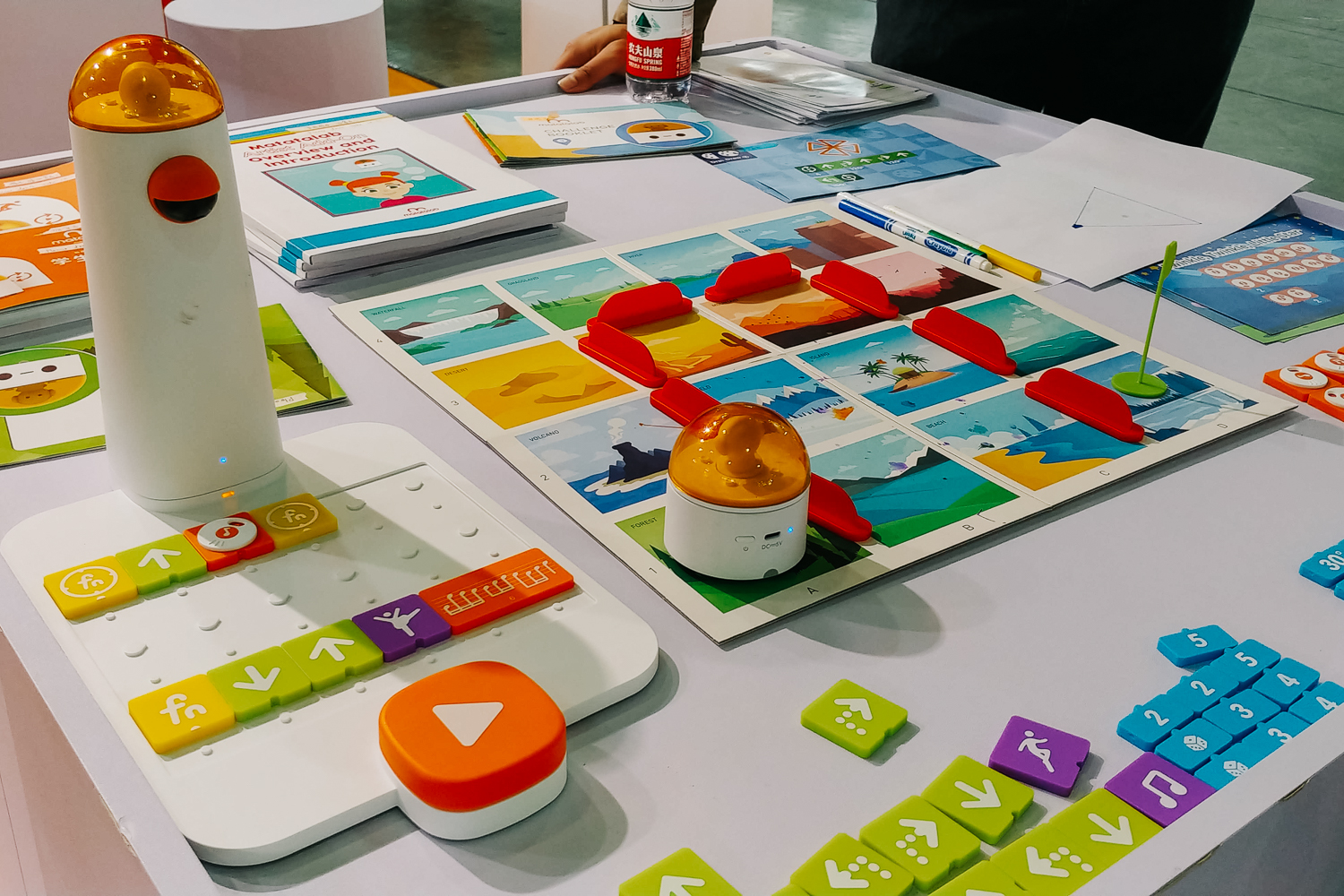 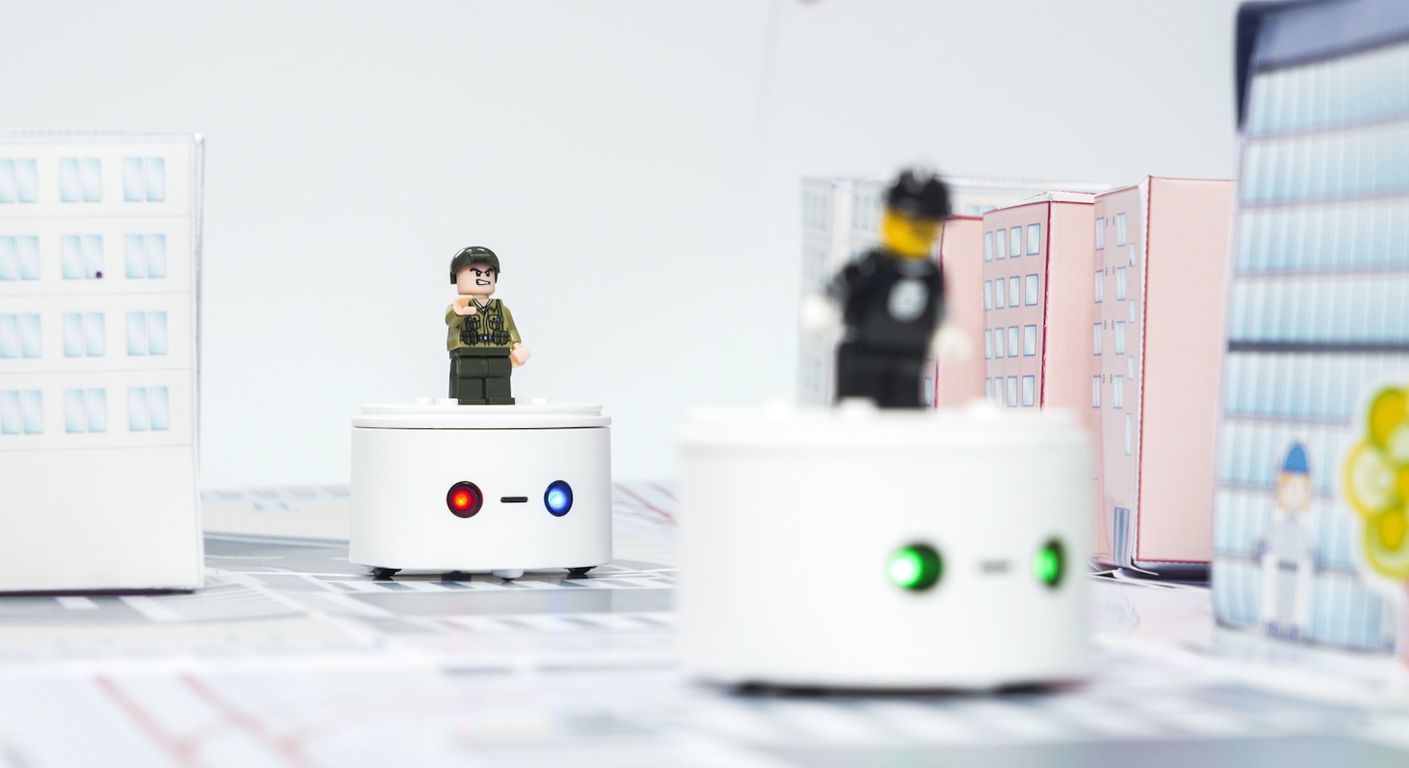 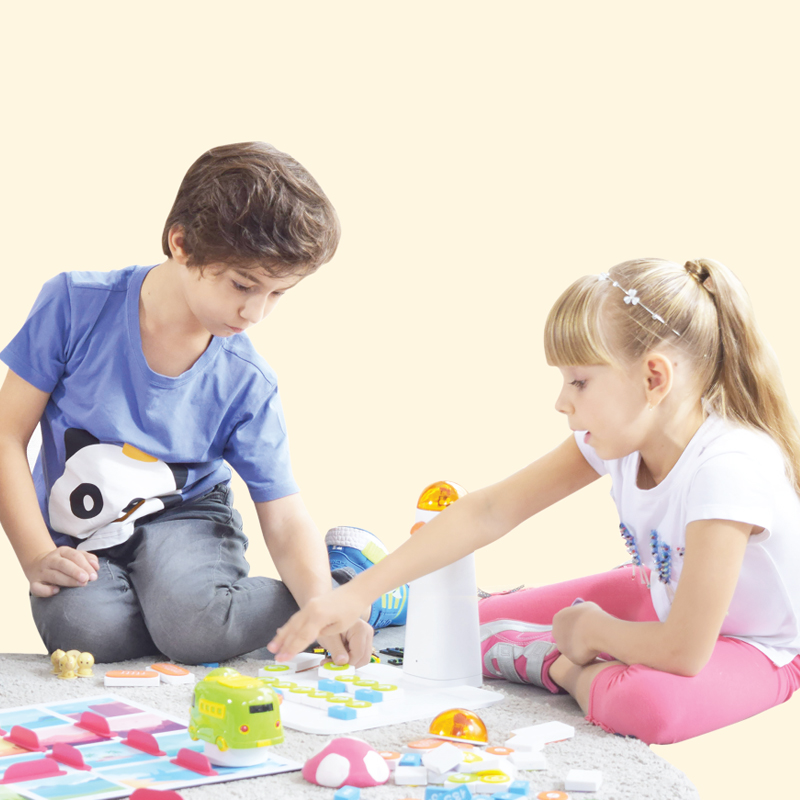 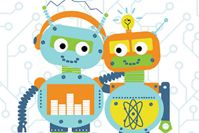 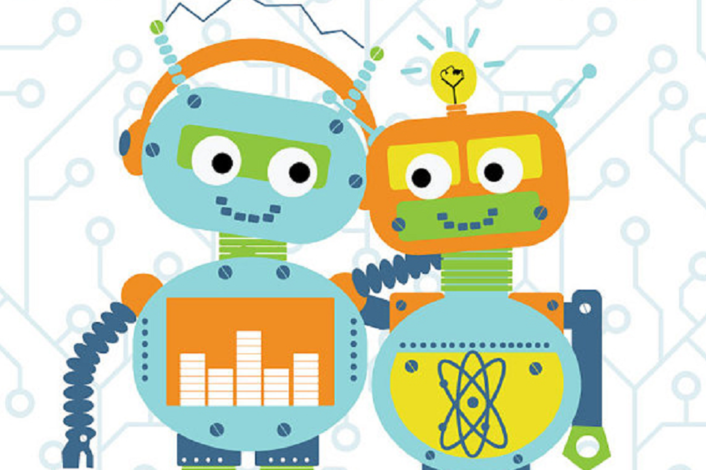 Спасибо за внимание
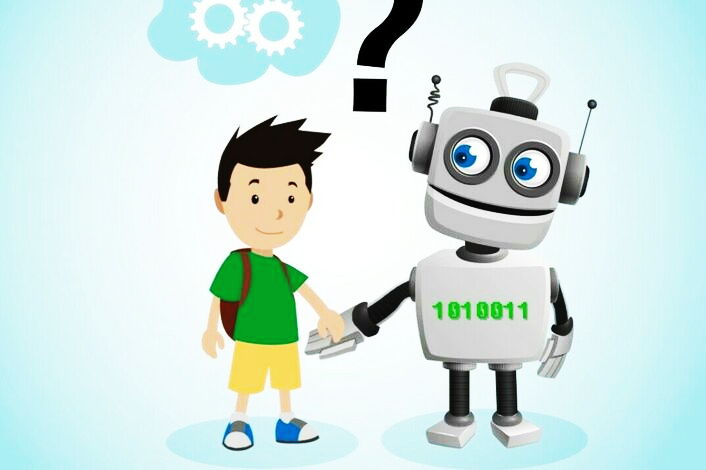